Cell Division
Cell Division
Do our cells grow?
Why do our cells not grow forever?
What happens when our cells get too big?
Surface  area vs. volume
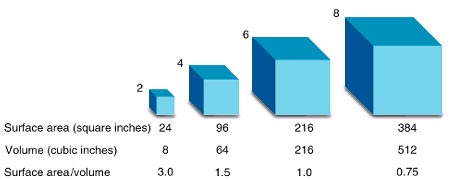 Binary Fission
Bacteria cell
Growth and division
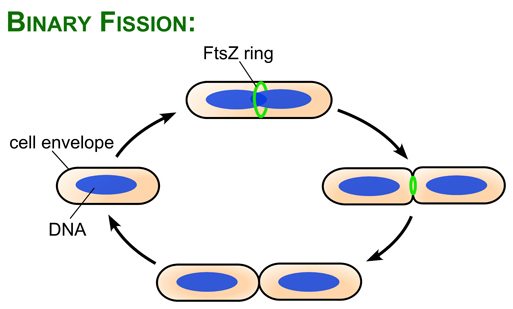 Cell Division
Cell cycle
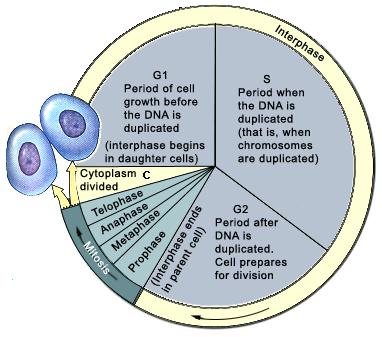 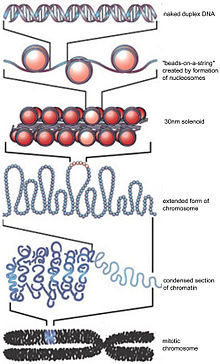 Cell Division
Remember how DNA is supercoiled into chromosomes
Cell Division
Prophase
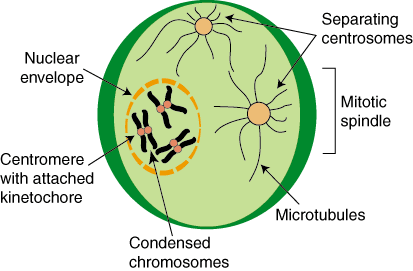 Cell Division
Metaphase
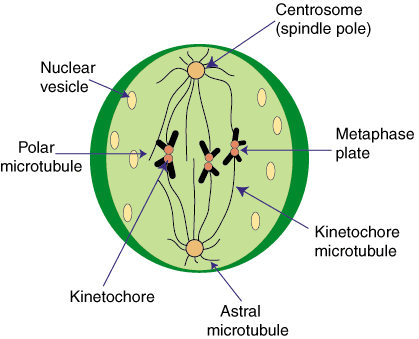 Cell Division
Anaphase
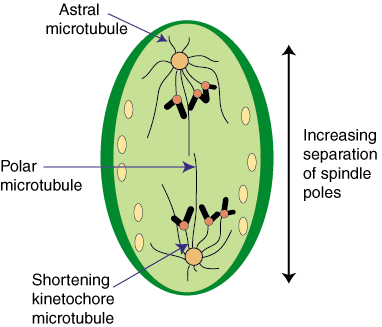 Cell Division
Telophase
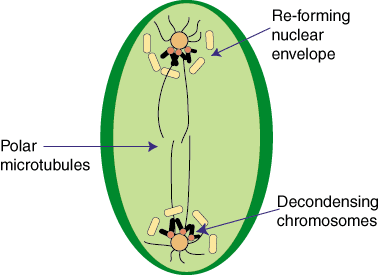 Cell Division
Cytokinesis
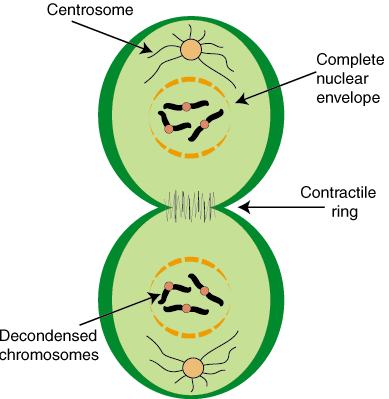 Cell Division
Result = two identical cells
Purpose = growth, tissue repair, asexual reproduction